A Case forUnlimited Watchpoints
Joseph L. Greathouse†, Hongyi Xin*, Yixin Luo †‡, Todd Austin†
†University of Michigan
*Carnegie Mellon University
‡Shanghai Jiao
Tong University
ASPLOS, London, UK
March 5, 2012
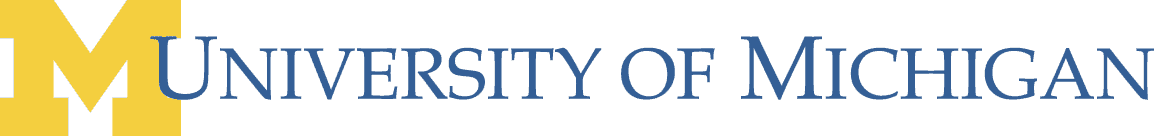 [Speaker Notes: NOTE FOR READERS: The stuff down here is an initial script that I used during practice runs. It won’t match exactly what I said during the talk, but it should give you an idea of what I spoke about on most of these slides.

{Generic introduction stuff}

This work was done with my advisor, Todd Austin, and with my colleagues at the University of Michigan, Hongyi Xin (who is now at Carnegie Mellon) and Yixin Luo.]
Goal of This Work
MAKE
dynamic
SOFTWARE
analysis
FAST
er
2
[Speaker Notes: I like to start off my talks with a clear goal in mind, so let me state up front what this talk is about. I want to design hardware that 
*click*
Makes software fast.  Now, of course, that’s the goal of the vast majority of architecture papers, so I should probably narrow this down a bit.. I’m in the binary instrumentation track, so let’s try speeding up some related software.. Dynamic analyses are usually built with binary instrumentation tools, so let’s
*click*
make ‘make dynamic software analysis’ fast…er. *click* Yes, fast”er” since these tools are _really_ slow right now.
I can’t guarantee zero overhead analyses, but I’ll argue that it’s certainly possible to use novel HW structures to make these tests faster than they are now.]
Dynamic Software Analysis
Data Race Detection
Bounds Checking
2-300x
10-80x
Taint Analysis
Deterministic Execution
2-30x
2-10x
Transactional Memory
Speculative Parallelization
2-50x
2-4x
3
[Speaker Notes: Let me give a bit of BG. General idea: system that watches a program as it executes and verifies runtime properties.

Classic example: DRD, looks for unsynchronized accesses to mem. shared between threads. More recent example is taint analysis: untrusted values are traced throughout an execution to make sure they are not used in dangerous ways.

Now, you may not think of these last three as dynamic analysis tools *click* but a big part of their operation is performing some types of checks as the underlying program runs. Deterministic execution, for instance, checks the memory touched by a program in order to ascertain if serialization is necessary.

These are all useful in their own way, but the biggest impediment to their adoption *click* is their high runtime overheads. I’ll apologize straight away if I’ve mischaracterized your favorite analysis, but it’s worth noting that the OH you see depends on the analysis, the BI tool, the program under analysis, and even the input. Suffice it to say, however, that these things are slow.

Because of these OHs, application-specific hardware has been proposed for almost every analysis under the sun. Unfortunately, most of them won’t be built, or our chips would have hundreds of accelerators welded onto their sides. *In fact*, it’s almost guaranteed that unless your HW accelerator is usable by many tools, it won’t get built. As an example, even hardware TM support (probably the newest accelerator to find its way into hardware) are usable for more than their intended mechanism. Intel, for example, has a number of patent applications for using their TM hardware for things like security analyses.]
Real Goal of This Work
Generic Hardware to Accelerate Many Dynamic Software Analyses
WATCHPOINTS
4
[Speaker Notes: So because that’s the case, the *real* goal of this talk, then, is to talk about *generic* hardware additions that can effectively accelerate _many_ analyses.

*click* I’ll try to make the argument in this talk that hardware watchpoint support, if appropriately designed, can fulfill these needs. **pause here**]
Hardware-Assisted Watchpoints
HW Interrupt when touching watched data






SW knows it’s touching important data
AT NO OVERHEAD
0
1
2
3
4
5
6
7
A
D
E
G
G
X
X
B
C
F
H
C
D
E
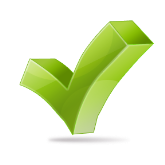 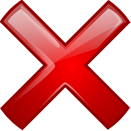 WR X→7
R-Watch 2-4
W-Watch 6-7
LD 2
5
[Speaker Notes: When I say HW watchpoint support, I mean an on-chip device that contains a list of watched addresses. Normally, when you attempt to access a memory location you access it in some way. If you read from it *click* you get the value. If you write to it *click* it changes.

However, if we set watchpoints on certain values, things change. Read watchpoints *click* mean we can’t get values from those memory locations without the hardware causing an interrupt. Similarly, write watchpoints *click* mean we can’t change values in memory without the hardware informing us.

*click* What this means is that with HW WP support, we can let the HW decide when we touch “important” data, without needing to take any runtime slowdowns to check each access individually. Now SW can know when its touching that data.]
Dynamic Software Analysis
Data Race Detection
Bounds Checking
Taint Analysis
Deterministic Execution
Transactional Memory
Speculative Parallelization
6
[Speaker Notes: All of the dynamic analyses I discussed before can utilize watchpoints in one manner or another to run faster.
However, I’m sure you would all prefer that I keep this talk short, so I’m going to focus on only two systems.
*click*
Taint analysis and dynamic data race detection. If you’d like to learn more about the others, I recommend the paper, or speaking with me after this session, where I’d absolutely love to go over some of the finer details with you.]
Watchpoint-Based Taint Analysis
Taint analysis works on shadow values






Set R/W watchpoints on tainted values
No tainted data? → Run at full speed
Data
x = tainted()
Clear
validate(x)
x = tainted()
Shadow data
Propagate
y = x * 1024
y = x * 1024
w = x + 42
7
[Speaker Notes: The first system we’ll analyze is a taint analysis engine. These tools follow shadow values through a program’s execution. In other words, meta-data that tells us info such as whether or not we trust an associated variable.

The meta-data is also propagated as the program runs, and sometimes the analysis removes values through some form of validation. The interesting thing to note is that when neither the source nor destinations of an instruction are tainted, there is _no_ reason to execute any meta-operations. Doing so wastes time. However, in a software-only taint analysis system, __even checking these facts causes overheads__.

We can instead *click* set R/W watchpoints on tainted variables and just wait for the HW to tell us when we finally touch one. Until then, we can execute the program at full speed, with no overhead. There is no need to do any associating, propagation, clearing, or checking, because we’re not changing any tainted values until the HW tells us so.]
Watchpoint-Based Data Race Detection
Find inter-thread data sharing, check locks
No sharing, no possible data race
Turn off detector until HW finds sharing!
Inter-Thread Sharing
FAULT
FAULT
8
[Speaker Notes: Next is a watchpoint-based  method of performing data race detection. Now,in a dynamic race detector, the tool searches for inter-thread sharing and verifies that there is proper synchronization between these shared accesses.

If there is no inter-thread sharing happening, the race detector is not doing useful work. At ISCA last year I showed how to find this sharing using some HW performance counter tricks, but that’s a relatively non-portable solution. Instead, let’s talk about a way to use WPs to find this sharing.

First, start with all possible shared memory watched in each thread. This means that, at the beginning, every access will take a fault. *click* On a WP interrupt, the fault handler will then remove the WP for this location in this thread. *click*

Eventually, each thread will have carved out a local working set, and can execute at full speed w/o taking watchpoint faults. And, since each thread in effect “owns” these locations, the data race detector can be disabled as well.

However, what you can note here is that on the _next_ WP fault to a location, we can infer that since someone else “owns” this location, then we’re observing inter-thread sharing. __WP FAULTS tell us when to turn the detector on or off__]
Needed Watchpoint Capabilities
Large Number

Fine-grained

Per Thread

Ranges

Others in Paper
V
W
X
Y
Z
???
False Faults
WP Fault
False Fault
9
[Speaker Notes: Now, these two systems are both doing similar tasks, but they use watchpoints in very different ways. In fact, in the paper, we describe a number of different watchpoint capabilities that we need in order to make WP HW that is generic enough to work for every tool we looked at.

The first, and perhaps most important is that there be a _large number_ of WPs. Limiting the maximum # of WPs can significantly constrain the types of tools that you can use. For example, if we only had 4 watchpoints, but we wanted to mark a fifth value in memory as tainted, we’re out of luck! There are analysis tools out there (I’ve worked on some) that say the solution here is to sample a small part of the existing meta-data, but I think that should be an _option_, not a _requirement_.

The next thing that’s extremely useful for many of the tools we studied is that watchpoints be fine-grained. If they could only be set on, say, a page of data at a time, there can be a significant loss of performance due to take false faults.

If you’ve thought about the data race detection algorithm I discussed, one thing you may have noticed is that it sets different watchpoints on each _thread_. This turns out to be pretty important for almost any analysis that looks at multi-threaded programs. The only solution otherwise is to split your MT programs into multi-process programs (with all the associated difficulties), or take needless faults..

Finally, as you might’ve seen when I described the first step in the race detection algorithm, some WP-based systems set large numbers of watchpoints. In fact, they’ll often set _and divide_ large ranges. If you need to set every internal byte (remember, we’re fine-grained here!) the watchpoint system can become unreasonably slow.

There are others in the paper, but I think these are the important ones for a talk of this length..]
Existing Watchpoint Solutions
Watchpoint Registers
Limited number (4-16), small reach (4-8 bytes)

Virtual Memory
Coarse-grained, per-process, only aligned ranges

ECC Mangling
Per physical address, all cores, no ranges
10
[Speaker Notes: The concept of HW-assisted WPs is not new. However, a HW watchpoint system that can meet all of these requirements doesn’t yet exist.

Almost every modern processor has some form of HW WP register, such as debug registers in x86 and ARM, These are nice because they are fine-grained: most let you set physical-address watchpoints on as small as a single byte. However, their largest limitation is that they are severely limited in number. x86 has, for instance, and this is not at all an outlier.

It’s long been known that you can use the virtual memory system to set a large number of coarse-grained watchpoints. By setting existing pages as unavailable or read-only in the page table, the VM HW will take a page fault when accessing it. Because every address in a process must go through the VM system, this means we can watch up to all of a process’s memory space. However, this method has numerous limitations that prevent many analyses from easily using it.
One of the important words I said earlier was “coarse-grained.” While you can set WP everywhere, the smallest WP the HW can give you is the size o f one page. This granularity gap makes it possible to take many “false” faults.
VM pages are per-process not per thread, and ranges that are not aligned to page table entries are hard to set.

A slightly more advanced way of setting WPs involves co-opting the ECC memory system. In this case, you would write your data into a location w/ ECC enables, disable ECC, and write a mangles version of your original value into the same location. If you then re-enable the ECC system, the HW will cause an ECC fault when you touch that value, which can basically be treated as a WP fault.
The upside here is that this is relatively unlimited, since every physical address can be watched, and it is relatively fine-grained (depending on the granularity of ECC). However, it won’t work per-core or per-thread, and setting large ranges takes a tremendous amount of time.

Finally, there are many proposals for fine-grained memory protection systems in the literature. I discuss and test a number of these in the paper, but due to time constraints, I’ll just say that none meets all the requirements we would like.]
Meeting These Requirements
Unlimited Number of Watchpoints
Store in memory, cache on chip
Fine-Grained
Watch full virtual addresses
Per-Thread
Watchpoints cached per core/thread
TID Registers
Ranges
Range Cache
11
[Speaker Notes: All I’ve said up to this point is _what_ our requirements for an unlimited WP system are, and how other systems don’t meet them.

The next question, then, is what should a system that _does_ meet these requirements look like? The design I’m going to desribe from here on out is one way of meeting these needs.

I don’t guarantee that it is an optimal design (I hope there is more work into improving it), but as the experiments will show, it does work.

First, in order to put no artificial constraints on the number of watchpoints in our design, they should be stored in main memory and only _cached_ on chip. Storing all the WPs on chip like debug registers would yield tremendous cores, while avoiding caching would mean hitting main memory on almost every instruction.

If we want fine-grained WPs, then it should be the case that they are compared against the full address, rather than just upper bits (like in VM watchpoints). In our case, we compare against the entire virtually address so that the cache access can take place in parallel to the L1D and DTLB accesses.

One of the hardest parts of these requirements is making the WPs per-thread. This involves, for instance, having a WP cache per core (or multiple per core in an SMT chip) and software-controlled thread ID registers, among other things.

Finally, if we want to set and break ranges easily, there’s an excellent solution that was described at Micro 2008 by Mohit Tiwari and others from Tim Sherwood’s group, a _range cache_]
Range Cache
Watchpoint?
End Address
Start Address
Valid
0x4
0x0
0xffff_ffff
Not Watched
1
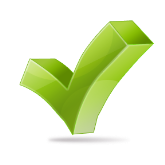 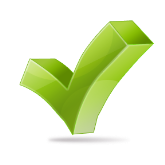 R Watched
0x5
0x2000
R Watched
0
1
0x2001
0xffff_ffff
Not Watched
0
1
≤ 0x400?
≥ 0x400?
WP
Interrupt
Set Addresses 0x5 – 0x2000
R-Watched
Load Address 0x400
12
[Speaker Notes: The general idea that system is a cache that stores the boundary addresses of ranges. When an incoming check finds that it overlaps with a range, the RC loads data (in our case, watchpoints) associated with that range. For the precise technical details, I’ll refer you to the MICRO paper.

However, an important thing to note is that this HW allows us to not only set a large region easily, but it allows us to split regions simply as well. {walk through example. For example, if we add a new range into this cache, etc. etc.}]
Watchpoint System Design I
Store Ranges in Main Memory
Per-Thread Ranges, Per-Core Range Cache
Software Handler on RC miss or overflow
Write-back RC works as a write filter
Precise, user-level watchpoint faults
WP Changes
T1 Memory
Memory
T2 Memory
Core 1
Core 2
13
Experimental Evaluation Setup
Pin-based Simulation
Every memory access through HW simulator
Count pipeline-exposed events
Record all other events
Trace-based timing simulator

Taint analysis on SPEC INT2000
Race Detection on Phoenix and PARSEC

Comparing only shadow value checks
14
[Speaker Notes: So how well does this setup work? To testit, we built a high-level simulator using Pin. This tool follows every memory access in a program and runs it against a simulation of any particular watchpoint hardware design.

In the paper, we compared against a collection offline-grained memory protection systems. To simplify the graphs up here, I’ll just show slowdowns caused by binary instrumentation systems, virtual memory watchpoints, and our range cache based watchpoint system.

The HW simulation keeps track of events that would cause slowdowns. Those that are completely exposed, such as kernel faults, are simply counted and multiplied by a known delay. The events that cause other overheads, such as the work done by the software backing store handler, are recorded and run through an offline timing simulator.

In the tests shown in the next slide, we ran the taint analysis tool on the SPEC INT2000 benchmarks, and our range cache had 128 entries (which is equal to about 4KB of L1D cache, according to Tiwari et al.)

Finally, it is important to note that these benchmarks are only comparing the overheads of checking shadow values. In other words, the overhead of performing taint association, propagation, and checking is common amongst all tools, so we did not model it.]
Watchpoint-Based Taint Analysis
128 entry Range Cache
1429x
23x
423x
207x
10x
30x
19x
20%
Slowdown
15
[Speaker Notes: The Y axis in this graph is _the slowdown_ caused by each tool. You’ll notice that there are four bars in each group.

The first, MINEMU, is an extremely efficient SW taint analysis tool. The second, Umbra, is the slowdown caused by a very (but not extremely) efficient shadow value accessing mechanism built on top of the DynamoRio binary instrumentation engine. The former _is_ doing taint analysis, meaning the overheads of assignment and propagation _are_ included, while the latter is only accessing the shadow values associated with each instruction w/o performing any taint checking or propagation.

The 3rd bar is a system that uses VM watchpoints to perform meta-data checks. If a page fault is taken on an access, only then are shadow values loaded from memory.

The last bar is our range cache watchpoint system. This uses watched ranges for each tainted value in order to find meta-data.

As you can see from the data, even the very efficient SW mechanisms for performing taint analysis have relatively high overheads. MINEMU, which purports to be the fastest taint analysis tool on earth, still sits at ~3x overhead on average. Umbra, which is more portable, sits at almost 5x just to access shadow values.

Using VM watchpoints turns out to be a pretty bad idea in this case. For instance, in vortex, the system is more than a thousand times slower because almost every memory access causes a page fault because the watchpoint granularity is so much larger than the largest tainted region. On average, it is about 4x slower than just using Umbra. Of course, Alex Ho et al published work back in Eurosys2006 showing that demand-driven taint analysis using VM watchpoints works, but it meant that their system stay enabled even when it didn’t need to stay on.

Using our watchpoint system, however, we can skip a large number of analyses in the system. In fact, on most benchmarks, the hardware causes little to no overhead, as every memory access hits in the range cache. Vortex, with its large number of fine-grained watchpoints, misses in the RC sometimes, making the RC take nearly as much overhead to check for shadow values as MINEMU takes to perform the whole taint analysis stack. However, on average, the HW only causes a 20% slowdown to check for the existence of taint values.]
The Need for Many Small Ranges
Some watchpoints better suited for ranges

32b Addresses: 2 ranges x 64b each = 16B
Some need large # of small watchpoints

51 ranges x 64b each = 408B
Better stored as bitmap? 51 bits!

Taint analysis has good ranges
Byte-accurate race detection does not..
16
[Speaker Notes: So, great! It looks like the range cache system is a big winner! Everyone can go home happy, because software is fast again………..

But what happens when the RC doesn’t work?

Let me give you an example of when a range cache falls apart.. {walk through this example}

We can fix this with watchpoint regions that are contained in one _range_ in the RC, but which internally are a bitmap that contains many different watch values.]
Watchpoint System Design II
Make some RC entries point to bitmaps
-
1
-
1
B
V
Pointer to
WP Bitmap
End Addr
Start Addr
W
R
Memory
Core
Range Cache
Bitmap Cache
Ranges
Bitmaps
Accessed in Parallel
17
Watchpoint-Based Data Race Detection
RC now 64 entries, added 2KB bitmap cache
+10%
+20%
18
Conclusions & Future Directions
Watchpoints a useful generic mechanism

Numerous SW systems can utilize a well-designed WP system

In the future:
Clear microarchitectural analysis
More software systems, different algorithms
19
[Speaker Notes: So in conclusion, the case I’m making for an unlimited watchpoint system is that it is an extremely useful _generic_ SW acceleration mechanism. Many software systems utilize meta-data or perform address checks in some way. We should let hardware do the heavy lifting here, though current systems don’t suffice.

Of course, in the future, there is more work to be done. For instance, I’ll readily admit that I’d like to do (or see) a deeper microarchitectural analysis of this work. A high level simulation is good for finding the right path, but I know there will be hard questions to answer if we want to take this down to real hardware.

I’d  also like to see new software algorithms that could utilize this hardware. The more users the better, since nothing of this kind will be built unless there’s a tangible desire from enough customers to make it a worthwhile investment. I’m continually trying to come up with new users, and if you think you have one, feel free to catch me after the talk (or bring them up in the Q&A), as I’d love to discuss it.]
Thank You
20
BACKUP SLIDES
21
Existing Watchpoint Solutions
Watchpoint Registers
Fine-grained, can be per-thread
Limited number (4-16), small reach (4-8 bytes)
Virtual Memory
Virtually unlimited number
Coarse-grained, per-process, only aligned ranges
ECC Mangling
Unlimited, finer-grained
Per physical address, no ranges
22
[Speaker Notes: Version of that slide that had the plusses as well as the minuses. Removed due to time constraints.]
Width Test
23
[Speaker Notes: In case the projector is clipping.]